2013/04/29
Operation Research
Question 4
Question 4
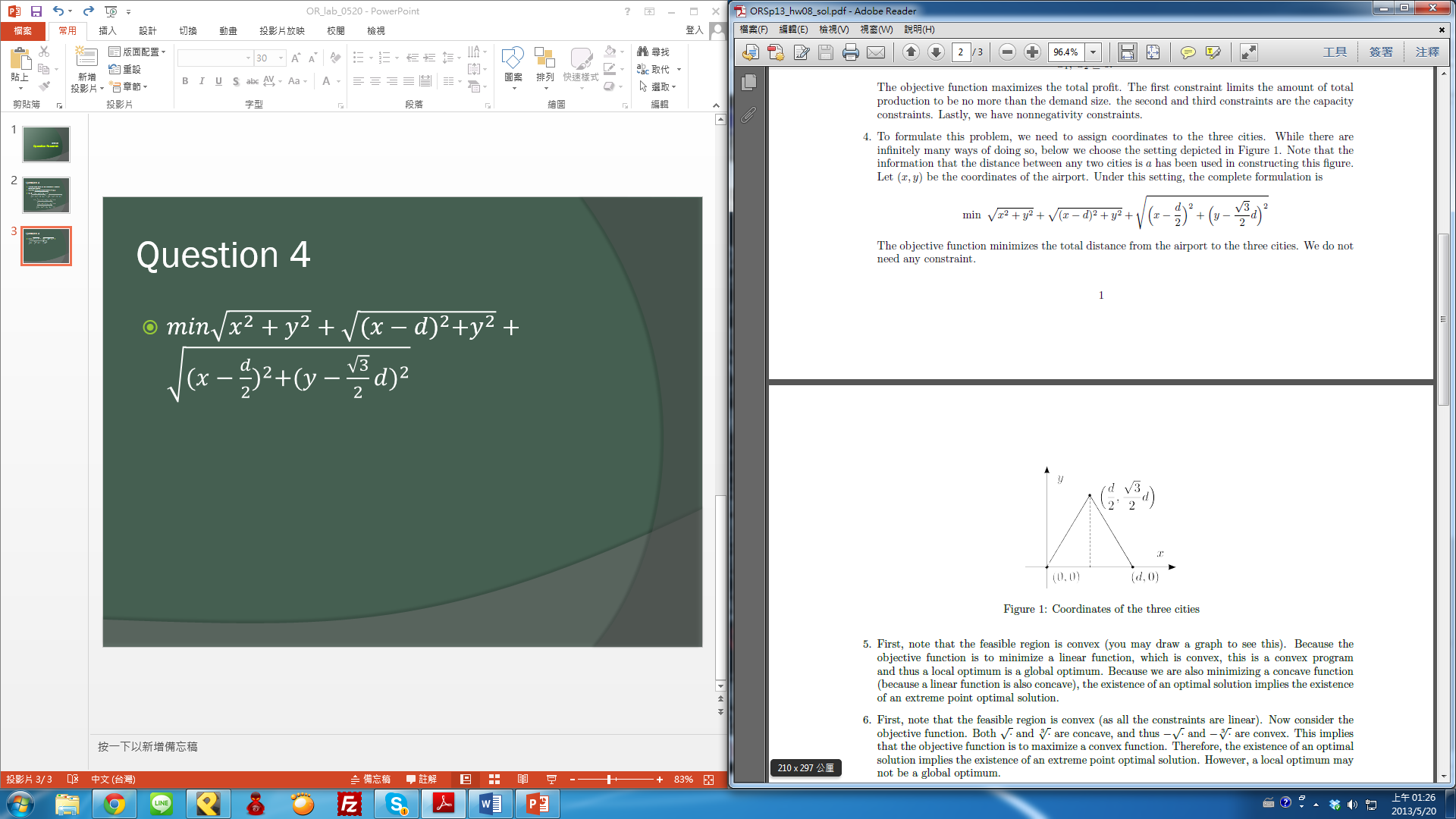 Question 5
Feasible region: convex
Objective function: convex
    => convex program
     local optimal = global optimal
Minimizing concave function: 
     exists extreme point optimal solution
Question 6
Feasible region: convex
Objective function: convex
    => not convex program (Max)
     local optimal ≠ global optimal
Maximizing convex function: 
     exists extreme point optimal solution
Question 7
For all x
f”(x) ≥ 0 : convex
f”(x) ≤ 0 : concave
Otherwise: neither
Question 8
Without tax:
    Max Z = -4q2 + 95q - 50 
    Z’ = -8q + 95 and Z” = -8
With tax:
    Max Z = -4q2 + 95q - 50  - 2q
    Z’ = -8q + 93 and Z” = -8
Question 9